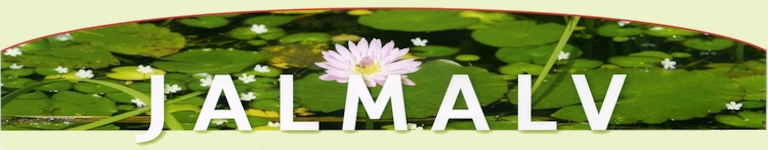 Jusqu’à la mort accompagner la vieAssociation reconnue d’utilité publique
Jalmalv Nantes

23, rue des Renards – 44300 Nantes
Tél.  02 51 88 91 32
Jalmalv-nantes@orange.fr

http://www.jalmalv-nantes.fr
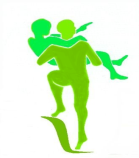 Mai 2021
1
Association JALMALVJusqu’A La Mort Accompagner La Vie
La 1ère association JALMALV a été créée en 1983 par le Professeur SCHAERER,  cancérologue à Grenoble, sur l’idée que « le mourant soit reconnu comme un vivant jusqu’à son dernier souffle ».
JALMALV en France (1987) : une Fédération 
80 associations regroupées au sein d’une Fédération Nationale 
10 000 adhérents, 2400 bénévoles
  JALMALV Nantes (1989)
180 adhérents
3 antennes: Ancenis, Châteaubriant et Cholet
52 bénévoles accompagnants, 1 salarié (Secrétaire / Comptable)
	Et 7 intervenants extérieurs professionnels (psychologues, 	formateurs…)
2
Qui sommes nous?
Fédération reconnue d’Utilité Publique (légitimée dans son domaine par un décret du Conseil d’Etat)
Association Loi 1901
Humaniste et Laïque
Apolitique
Regroupant des bénévoles accompagnants, dans le respect de la Charte Internationale du Bénévolat :
    « Un bénévole est celui qui s’engage de son plein gré, d’une manière désintéressée, dans une action organisée au service de la communauté. »
Intervenant auprès de toute personne en souffrance
3
Qui sommes nous?
Cofondateur et membre de la SFAP (Société Française d’Accompagnement et de Soins Palliatifs) et de l’EAPC (Association Européenne de Soins Palliatifs)

Partenaire des commissions des lois bioéthiques (Kouchner, Léonetti, Léonetti-Clayes)

Adhérent à Compas (Coordination Mutualisée de Proximité pour l’Appui et le Soutien)

Editeur d’une revue trimestrielle: le Lien (distribué à tous ses adhérents)
4
Et nos financements?
CNAMTS (Caisse Nationale de l’Assurance Vieillesse des Travailleurs Salariés) -SFAP (Société Française d’Accompagnement et de Soins Palliatifs)

Donateurs

Communes (Chapelle Sur Erdre, St Aignan de Grand Lieu, Ste Luce sur Loire, Vertou, Cholet, Carquefou, Nantes…)

Ligue contre le Cancer

Conseil Général

Mécénat privé
5
Objectifs JALMALV
Accompagner les personnes en fin de vie, âgées ou gravement malades, à l’hôpital, en cliniques, en EHPAD, à domicile


Soutenir, lors des accompagnements, les aidants naturels

Proposer un soutien aux personnes vivant un deuil: 
		Enfants, Adultes et Adolescents

Participer aux évolutions de la société
	sur la maladie grave, la vieillesse, la fin de vie, la mort et 	le 	deuil

Contribuer au développement des Soins Palliatifs
6
Le Bénévolat d’Accompagnement
La loi du 9 Juin 1999 officialise le bénévolat d’accompagnement
			Autorise la présence des bénévoles près des malades et 	leurs proches, dans les établissements de santé publics et 	privés.   

 Une Convention de Partenariat matérialise la présence des bénévoles dans une structure 
	Signée entre JALMALV Nantes et l’établissement 

Une formation d’un an et un soutien continu sont assurés aux bénévoles
7
Son rôle?
Aller à la rencontre de l’autre avec humanité

Proposer un temps de présence

Ecouter : sans jugement, ni conseil, ni projet

Assurer cette présence bienveillante à la personne, aux proches, aux soignants

Etre dans l’Etre, pas dans le Faire
8
Où exerce-t-il son bénévolat?
Dans les établissements hospitaliers (publics ou privés) :        
	 Cliniques, CHU, Unité de Soins Palliatifs, Hôpitaux Locaux, 	Centres de SSR (Centres de Soins de Suite et de 	Rééducation), services d’hospitalisation: en Cancérologie, 	Gériatrie, unité de longs Séjour…… 

Dans les EHPAD (Etablissements d’Hébergement pour Personnes âgées Dépendantes) et Résidences Services (Foyers Logement) .....

A Domicile
9
A quoi s’engage-t-il?
Il s’engage:

A consacrer un après midi, une soirée par semaine, quelques heures le week-end (à la demande spécifique du service) pour les accompagnements
A assister à un groupe de soutien 1 fois/mois avec une psychologue
A respecter la Charte du Bénévolat

A représenter l’association 

A agir au sein d’une équipe:
Référent, Parrain / Marraine, Coordinatrice
10
Soutien aux personnes vivant un deuil
Adultes: entretiens individuels et groupes de parole
1 ou 2 entretiens individuels 
1 groupe de parole 1 fois par mois pendant 7 mois

Enfants et adolescents: ateliers deuil enfants ados
« Comment vivre avec le deuil? »  
Groupes de 4 à 10 jeunes 
7 ateliers
1 samedi après-midi par mois

Ces ateliers enfants / ados et adultes sont co-animés par des bénévoles (ayant une bonne expérience de l’accompagnement et formés  spécifiquement au deuil)  et par une psychologue
A noter: une supervision mensuelle par une autre psychologue pour le deuil enfants
11
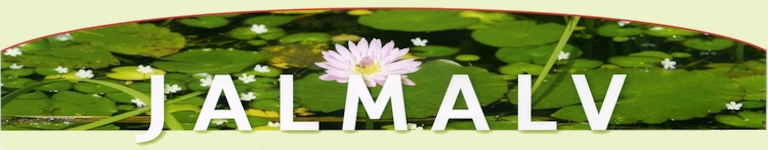 Jusqu’à la mort accompagner la vieAssociation reconnue d’utilité publique
Jalmalv Nantes

23, rue des Renards – 44300 Nantes
Tél.  02 51 88 91 32
Jalmalv-nantes@orange.fr

http://www.jalmalv-nantes.fr
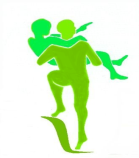 Mai 2021
12
La formation du bénévole
Une Formation Initiale aux accompagnements 
	
Payante avec engagement aux différents modules

D’une durée de 6 mois pour sa partie théorique 
	(De Décembre à Juin) 

Assurée par des professionnels

Et des bénévoles

Une Formation Continue
13
Quelques étapes avant de commencer la formation initiale aux accompagnements…
Une réunion d’information
Un atelier de sensibilisation
Une lettre de motivation
Un entretien avec deux personnes des commissions Coordination-Formation

Un Entretien avec une psychologue

L’inscription à la formation est validée collégialement
14
La Formation Initiale aux accompagnements
Partie théorique 1/3
De Décembre à Juin

Formation « écoute active centrée sur la personne » : 
	4 matinées (le samedi) avec une psychologue formée à l’écoute active

Formation « accompagner la vie jusqu’à la mort » :
	 3 samedis avec une formatrice en relation d’aide, d’accompagnement de fin 	de vie et de deuil
	
Groupes de parole (avec une psychologue): 
	1 matinée et 3 soirées de 2h
15
La Formation Initiale 
2/3
Des Modules à thèmes 	

Avec des professionnels (2 après-midis le samedi et 2 soirées)
«Aller à la rencontre de la personne âgée»
« Douleur et souffrance de la personne»
«Parcours et approche de la maladie grave pour le malade et sa famille »
« Ethique, malade et personne âgée: quelle place pour le bénévole accompagnant?

Avec des bénévoles Jalmalv (3 après-midis le samedi)
 «Accompagnement du futur bénévole Jalmalv » 
« Soins Palliatifs et bénévolat d’accompagnement »
« Jeux  de rôle: mes premiers accompagnements »
16/09/14
16
La Formation Initiale 
3/3
En Juin: signature de l’engagement

Un entretien avec une psychologue

Un entretien avec 2 personnes responsables 

Décision collégiale d’acceptation ou non en tant qu’accompagnant bénévole

Signature de la Charte et du Règlement intérieur des bénévoles accompagnants et du Règlement Intérieur 

Remise du badge indispensable pour accompagner
17
Démarrage du bénévolat
En Septembre / Octobre: 

Rencontre des parrains  /  marraines

Début de pratique de l’accompagnement:
Une fois par semaine
Dans un établissement de soins
Avec le parrainage d’un bénévole
Parrainer: c’est accompagner, guider, écouter le bénévole au début de ses accompagnements
Groupe de soutien obligatoire mensuel (avec une psychologue)
18
Poursuite de la formation tout en accompagnant
En septembre
Trouver sa place de bénévole dans une structure 

En Novembre
Groupe de parole (avec la psychologue de formation)

5-6 mois après le démarrage du 	bénévolat: 
Bilan et retour d’expérience de l’accompagnement
	
Fin de la formation: remise des attestations de stage
16/09/14
19
Formation Continue (gratuite)
Journée rencontre des bénévoles Jalmalv Nantes autour d’un thème (janvier et septembre)
« Entretenir sa dynamique d’accompagnement en tant que bénévole accompagnant »
« L’accompagnement des personnes en deuil » (adultes et enfants)
« L’accompagnement des enfants en Soins Palliatifs »
« Dans nos accompagnements, le toucher et la relation »
« La Communication non verbale »
« Sensibilisation à la maladie d’Alzheimer et autres démences »
« Autour du malade: quelle place pour le bénévole »

Congrès National annuel de la Fédération Jalmalv
Journée de l’entente régionale des associations Jalmalv du Grand Ouest (tous les 2 ans)

…
20
Les Centres Hospitaliers
A Nantes
Agglomération nantaise
CHU 
Hôpital Laënnec (St Herblain)
CHU de Nantes
Hôpital Hôtel Dieu 
Hôpital Bellier
ICO René Gauducheau (St Herblain)
Groupe ELSAN
Clinique Brétéché
Clinique Santé Atlantique
Centre de SSR Roz Arvor
Centre de SSR Jules Verne 
(St Sébastien Sur Loire)
Hôpital intercommunal Sèvre et Loire 
(Le Loroux Bottereau + Vertou)
Groupe Confluent
(Médecine et Cancérologie)
Nouvelles Cliniques Nantaises
Centre Catherine De Sienne
Hôpital local Pierre Delaroche (Clisson)
H.A.D
(Hospitalisation A Domicile)
Centre de SSR Le Bois-Rignoux 
(Vigneux de Bretagne)
21
Les Centres Hospitaliers
Les EHPAD
Région nantaise
A Nantes
Agglomération nantaise
Anne de Bretagne

Bois Hercé

Notre Dame du Chêne

(Chambellan)

Fonteny

Rives de l'Erdre

Hirondelle de Sèvre

Madeleine

Renoir

Richebourg
Jardin du Vert Praud
(Rezé)
Lys 
(Carquefou)
Gué Florent (Orvault)
Les Noëlles
(Les Bigourettes)
 (St Herblain)
Les Sources du Verdet
(Treillières)
Rose des Vents 
(Ste Luce sur Loire)
Bel Air 
(La Chapelle sur Erdre)
22
Les Antennes de Jalmalv-Nantes
ANCENIS

Centre hospitalier Erdre et Loire

EHPAD Les Corolles
CHOLET

Centre Hospitalier
EHPAD Les Corolles
SSR Arcole
Echo Dialyse
H.A.D 
EHPAD Chanterivière
EHPAD Cormetière
EHPAD Tharreau
CHATEAUBRIANT

Centre hospitalier
NOZAY

Hôpital local
EHPAD La Chesnaie
BEAUPRÉAU
SSR Saint Famille
HERIC

EHPAD La Perrière
23
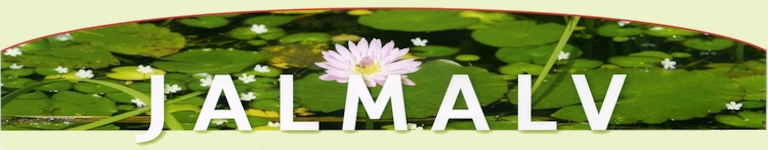 Jusqu’à la mort accompagner la vieAssociation reconnue d’utilité publique
Jalmalv Nantes

23, rue des Renards – 44300 Nantes
Tél.  02 51 88 91 32
Jalmalv-nantes@orange.fr

http://www.jalmalv-nantes.fr
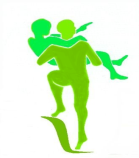 Mai 2021